EART30351
Lecture 6
Reminder – the momentum equation

We saw last time that the momentum equation in a frame of reference fixed to the Earth is:



where V is the 3-D  wind vector. When transformed to a local frame of reference it looks very similar. The horizontal components of this equation can be expressed in terms of U = (u,v,0), the 2-D horizontal velocity vector:




where where A is the radius of the Earth, k is a unit vertical vector and f = 2Ωsinλ = 1.46 x 10-4 sinλ  s-1 

We convert between material (Lagrangian) and local (Eulerian) derivatives using:
In component form the full equations are:
Scale analysis

For the synoptic-scale motions that we are interested in

Horizontal scale                   L ~  106 m
Vertical scale                        D ~ 104 m
Time scale                             T ~ 105 s
Typical horizontal wind       U ~ 10 ms-1 
Typical vertical wind            w~ 0.01 ms-1 
Pressure                                 p ~ 105 Pa (1000 mb)
Typical pressure excursion  Δp ~ 30 mb = 3000 Pa      horizontally
Surface air density                 ~ 1 kg m-3 
Radius of Earth                      A ~ 107 m
Earth rotation rate                Ω ~ 10-4 s-1
Scale analysis: vertical momentum equation

Horizontal scale                   L ~  106 m
Vertical scale                        D ~ 104 m
Time scale                             T ~ 105 s
Typical horizontal wind       U ~ 10 ms-1 
Typical vertical wind            w~ 0.01 ms-1 
Pressure                                 p ~ 105 Pa (1000 mb)
Typical pressure excursion  Δp ~ 30 mb = 3000 Pa      horizontally
Surface air density                 ~ 1 kg m-3 
Radius of Earth                      RE ~ 107 m
Earth rotation rate                Ω ~ 10-4 s-1
W/T           p/D      g                      U2/A                ΩU

10-7                10     10                    10-5                 10-3
Balance in the vertical
Scale analysis: horizontal momentum equation

Horizontal scale                   L ~  106 m
Vertical scale                        D ~ 104 m
Time scale                             T ~ 105 s
Typical horizontal wind       U ~ 10 ms-1 
Typical vertical wind            w~ 0.01 ms-1 
Pressure                                 p ~ 105 Pa (1000 mb)
Typical pressure excursion  Δp ~ 30 mb = 3000 Pa      horizontally
Surface air density                 ~ 1 kg m-3 
Radius of Earth                      RE ~ 107 m
Earth rotation rate                Ω ~ 10-4 s-1
U/T           Δp/L              fU                      U2/A

10-4                10-3             10-3                    10-5
Geostrophic balance
pressuregradientaccn
Ug
Low pressure
Coriolis
p
High pressure
Geostrophy
Northern Hemisphere
Southern Hemisphere
Anticlockwise around a low pressure – cyclonic

Clockwise round a high pressure - anticyclonic
Clockwise around a low pressure – cyclonic

Anticlockwise round a high pressure - anticyclonic
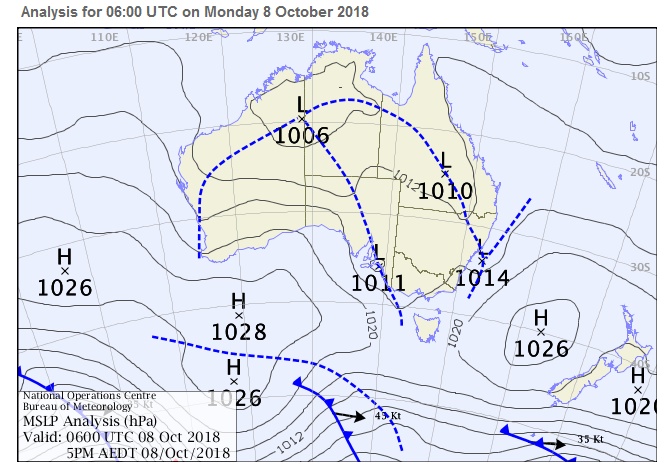 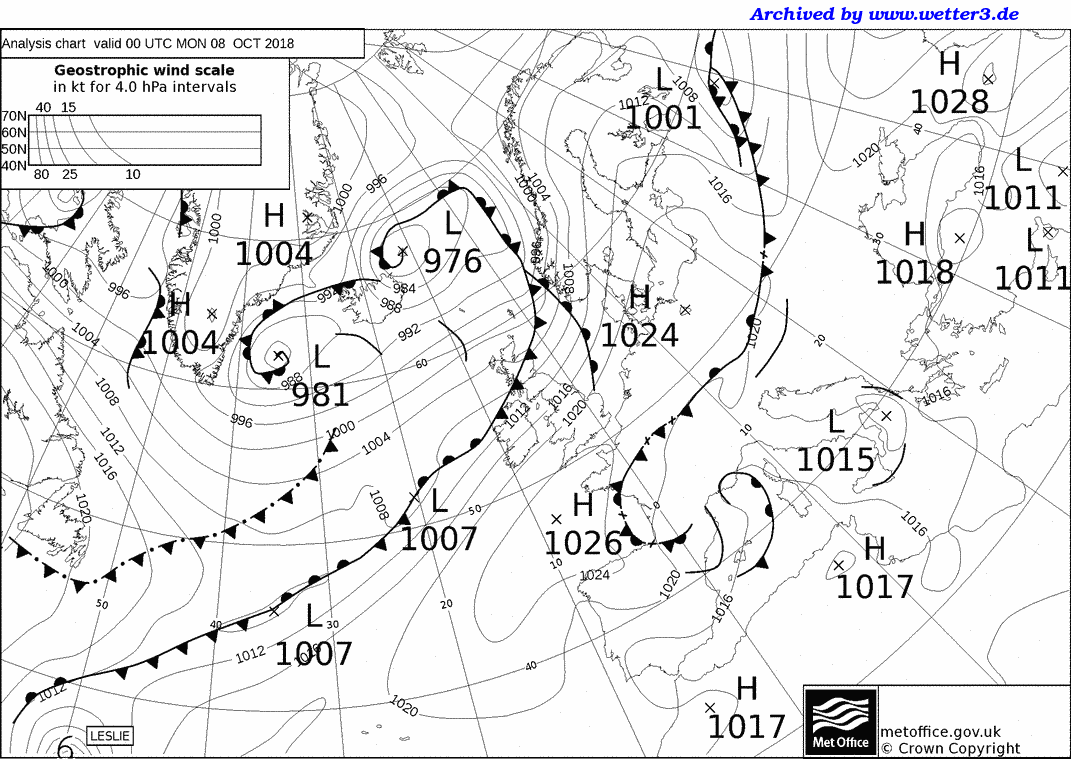 Effect of friction
Triangle of forces (accelerations):




F is much larger over land than over ocean – so surface winds depart strongly from geostrophic over land
Winds at sea are stronger and aligned along the isobars
U
Pressure gradient accn
Co
F
pgf
Coriolis
Friction
Pressure coordinates
Geostrophy in pressure coordinates
Geopotential